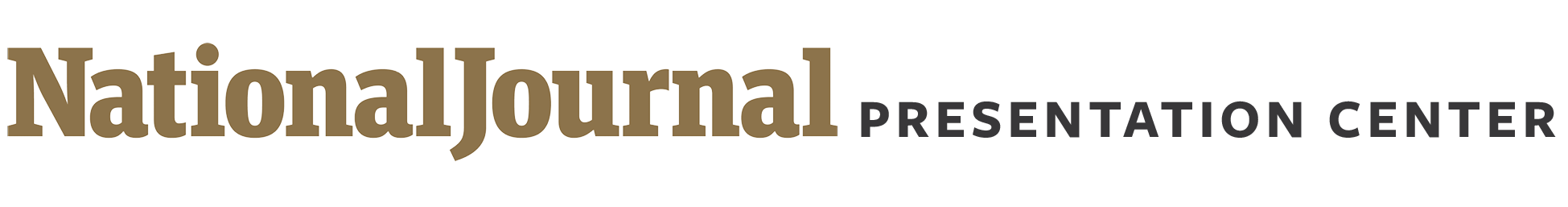 Rep. Greg Gianforte (R-MT-AL)
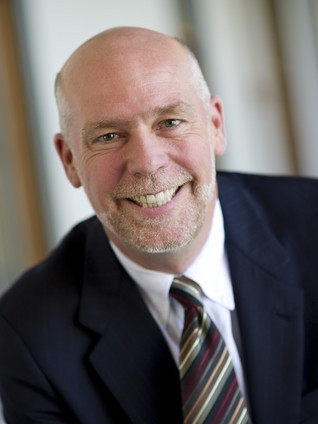 Sources: National Journal Almanac, 2018
Slide updated: August 24, 2018
1